NURTURING THE TRUST 
OF THOSE WE LEAD


E. LeBron Fairbanks

September 2019
[Speaker Notes: NURTURING TRUST.  INSPIRING CONFIDENCE.  STRENGHENING  CREDIBILITY. WHEN PASTOR JUBILEE AND I DISCUSSED SEVERAL POSSIBLE THEMES TO ADDRESS IN THIS EVANGELICAL ALLIANCE SEMINAR,  I SUGGESTED WE FOCUS ON CHAPTER SIX AROUND THE THEME, “NURTURING THE TRUST OF THOSE WE LEAD,” HE IMMEDIATELY AND ENTHUSIASTICALLY  RESPONDED, “YES, WE NEED TO DISCUSS THIS THEME.” IF TIME PERMTTED, WE COULD TALK ABOUT “TRUSTING GOD.” SO VERY IMPORTANT. ALSO, WE COULD EXPLORE THE NEED AS LEADERS TO DEVELOP OUR TRUST IN OTHERS. BUT IT IS THIS THIRD COMPONANT OF TRUST, OF “NURTURING THE TRUST OF THOSE WE LEAD” THAT SEEMS TO ME  BE BE LACKING IN OUR DISCUSSION.]
As Christian leaders, 

we can serve as decisive and faithful leaders 

with integrity and grace 

as our testimony of faith 

and growth in grace

continually transform the way 

we live in and lead our faith communities.
[Speaker Notes: AS WE LEAD OTHES IN OUR COMMUNITIES OF FAITH AND MINISTRY ORGANIZATIONS, WHAT DOES OUR FAITH SAY ABOUT THE WAY WE LEAD? WHAT SHOULD BE THE DIFFERENCE IN THE WAY WE LEAD AS CHRISTIANS AND THE WAY NON-BELIEVERS LEAD THEIR ORGANIZATIONS? IN  THE EPILOGUE OF THE BOOK I MAKE THIS STATEMENT.    READ SLIDE.]
The people we serve should witness in us a transformed and transformative spirit, reflected in the occasions of our disagreements, and in the ways we plan and process important issues.
[Speaker Notes: READ THE ABOVE STATEMENT.  “A TRANSFORMED AND TRANSFORMATIVE SPIRIT…NOT JUST TRANSACTIONAL, OR GIVING INFORMATION,  OR TELLING US WHAT WE SHOULD AND SHOULD NOT DO.   ESPECIALLY WHEN GOOD AND GODLY PEOPLE DISAGREE OVER VISION, VALUES, PROGRAMS  GOALS AND TRADITIONS.(TO BE DISCUSSED THIS AFTERNOON))]
Those whom we lead should see no separation between the sacred and secular in our lives. No great divide between the message we preach and the way we lead. No inconsistency. No manipulation. No disrespect. No abuse. No significant gap between our words and our deeds.
[Speaker Notes: WHAT ARE THE  KEY WORDS  AND/OR   KEY PHRASES FOR YOU IN THIS STATEMENT?]
The way we preach on Sunday,
 
live in the home, work in the community, 

and lead a board meeting on Tuesday evening
 
should give evidence to an increasing
 
“conformity to the mind of Christ.” 

                                                 II Corinthians 3:18
[Speaker Notes: I CONCLUDE MY WORDS OF THE EPILOGUE WITH THESE WORDS. READ SLIDE.  THIS SCRIPTURAL PASSAGE IS A KEY BIBLCAL  PASSAGE FOR LIVING AND LEADING, ESPECIALLY IN TIMES OF CONFLICT.]
"Many people claim to be loyal, but it is hard to find a trustworthy person.”
Proverbs 20:6 (NCV)
Is this passage still true today? Of others? Of us? 

Of the faith communities, local congregations, 
and ministry organizations we lead?


How can we lead in such a way that those we lead say,
 “I deeply trust you?”
[Speaker Notes: We read and  hear these words often, “Trust us” Trust is everything” However, IN THE OLD TESTAMENT, KING SOLOMAN STATES THAT "Many people claim to be loyal, but it is hard to find a trustworthy person.” AKS QUESTIONS ABOVE.
Ask last question (ABOVE). GIVE AND ASK FOR PERSONAL ILLUSTRATIONS OF WHEN A PERSON WE LEAD SAID TO US, “I TRUST YOU DEEPLY.”  WHY WOULD PEOPLE SAY THESE WORDS TO US?]
Five “Growth-producing” questions related to trust
“Do I do what I say I will do…consistently?”

 “Am I honest with others and seek their best in conversations with them…and about them?

“Do I speak directly to those who differ with me and do I hold these conversations confidentially?” 

4.   “Do I have the ability to do what I say I can do, and do it well?”

 “Am I a leader whose presence others welcome or dread?”

If TRUST is the foundational building block of a decisive and faithful
 		    leader, then what are some TRUST-DEVELOPING 
			Leadership Qualities I need to nurture?
[Speaker Notes: WE NURTURE THE TRUST OF THOSE WE LEAD AS WE INTENTONALLY ANSWER THESE QUESTIONS. THESE QUESTONS FORM THE OUTLINE OF SOME 
SPIRIT-EMPOWERED, TRANSFOMATIVE QUALITIES OF A DECISIVE AND FAITHFUL LEADER!]
SPIRIT-EMPOWERED, 
trust-developing Qualities 
of a decisive and faithful leader
The Qualities of Integrity and Consistency.
2. The Qualities of Communication and Transparency.
3. The Qualities of Confidentiality and Courageous Conversations.
4. The Qualities of Credibility and Humility.
5. The Qualities of Presence and Caring Relationships.
[Speaker Notes: LET’S EXPLORE THIS THEME IN OUR SESSIONS TODAY.   How specifically does our growth in grace continually transform the way we live in and lead our faith communities as it relates to: …the qualities of integrity and consistency? …the qualities of communication and transparency …the qualities of confidentiality and courageous conversations?
…the qualities of credibility and humility?…the qualities of presence and caring relationships?

IF POSSIBLE, READ CHAPTER SIX, ESPECIALLY THE FIRST SECTION ON “THE FOUNDATIONAL QUALITY OF TRUST. I PLAN TO BUILD UPON THE MATERIAL IN THE BOOK, WERE I FOCUS ON INTEGRITY, COMPENTENCY, AND REFLATIONSHIPS.]
Nurturing  the trust of those we lead
1
The Qualities of Integrity and Consistency.
“Do I live the way I say I live…consistently?”
“Do I do what I say I will do…consistently?”
“Christian leader when asked, “how do you want to be remembered,” replied, “…as man of integrity.…a consistency between my  public and private  life.  A complete person.”
[Speaker Notes: IS THERE A GAP IN YOUR LEADERSHIP INTEGRITY AND CONSISTENCY? IF SO, RATE YOURSELF ON A SCALE OF #1  TO #2. (#1  IS VERY LOW;   #5  IS VERY HIGH)
QUOTE FROM A GREAT GLOBAL CHRISTIAN LEADER. When asked, “HOW DO YOU WANT TO BE REMEMBERED?” He replied “Here lies a man of integrity.” He BELIEVED THAT the greatest COMPLIMENT for a Christian LEADER is to be known as a person of of integrity…a CONSISTENCY BETWEEN OUR BETWEEN OUR PUBLIC AND PRIVATE LIVES.  A whole person. A complete person.”]
Focus on Integrity and Consistency.
How do you define Integrity? 
Honesty, consistency. The same inside and outside. 
(It is the #1 trait people want in leaders)
From a biblical viewpoint….
To live in light of what is important to God.
We live our lives consistent with what we profess by faith.
[Speaker Notes: Integrity: honesty, consistency, and coherency. The basic element of Christian character. The same inside and outside. It is the #1 trait people want in leaders.”
From a biblical viewpoint, it has to do with being morally sound,…to know what is important to God and consistently lives in light of what is important to Him.” To live our lives consistent with what we profess by faith.
Philippians 2:5-8 “Your attitude should be the same as that of Jesus Christ…taking the very nature of a servant…he humbled himself….”]
Focus on Integrity and Consistency.
Five questions have helped me in my pursuit of Integrity


       Will this action I am considering strengthen me spiritually?
      Would I want my son, my wife, or my best friend to copy this action of
	    mine?

       Does this action violate a biblical principle?
	Does this action strengthen the body of Christ?
	Would an unbelieving friend be attracted to Christ and the Christian
	 faith by my behavior?

Integrity Counts. Really counts!
[Speaker Notes: “And David shepherded them with integrity of heart; with skillful hands he led them.” Psalms 78:72 (NIV)
 “May integrity and uprightness protect me, because my hope is in you.” Psalms 25:21
“Who ever can be trusted with little can be trusted with much,  and whoever is dishonest with very little will be dishonest with much.  Luke 16:10
What kind of people ought you to be?   You ought to live holy and godly lives” II Peter 3:11-12
Illustration. Group discussion question.]
Focus on Integrity and Consistency.
Psalms 78:72 (NIV)

   Psalms 25:21

 Luke 16:10

II Peter 3:11-12
“In the future, only integrity matters. Without integrity, there is no future.”

Illustration: Daughter’s conversations with her father. 
”Dad, you promised me you were going to clean this up,” she said. “You’re writing a book 
about words, but you don’t keep your word.”

Integrity:  who we are when no one else is around.
 
Integrity:  who we are in the pressure times of our lives.
[Speaker Notes: “And David shepherded them with integrity of heart; with skillful hands he led them.” Psalms 78:72 (NIV)
 “May integrity and uprightness protect me, because my hope is in you.” Psalms 25:21
“Who ever can be trusted with little can be trusted with much,  and whoever is dishonest with very little will be dishonest with much.  Luke 16:10
What kind of people ought you to be?   You ought to live holy and godly lives” II Peter 3:11-12
Character or Reputation? See text Chapter Three
Illustration. Group discussion question.]
Self-evaluation questions regarding 
  Integrity and consistency
1. “Is my behavior predicable or erratic?

2. Do I communicate clearly or carelessly?

3. Do I treat promises seriously or lightly?

4. Am I honest or dishonest?”     (Credibility, p.108-9)

5. Do I keep conversations confidential or do I “gossip”?

	    6. Why do the people I lead trust or distrust me?
[Speaker Notes: PERHAPS A BRIEF “SELF EVALUATION” WILL HELP US REFLECT ON “INTEGRITY AND CONSISTENCY” in everyday life and work..      
    IN YOUR MIND OR ON A SHEET OF PAPER,  CHOOSE THE  WORD THAT CHARACTERIZES YOU AT YOUR BEST?  THE WORD THAT reflects  where you NEED TO GIVE MORE ATTENTION IN YOUR LIFE?]
nurturing  the trust of those we lead
2
The Qualities of 
Communication and Transparency


“Am I honest with others and seek their best 
in conversations with them and about them?”
"Do not lie…speak truthfully…! Speak only what builds others up, according to their needs, that it may benefit those who listen.”
 Ephesians 4:25, 29
[Speaker Notes: “Therefore each of you must put off falsehood and speak truthfully to his neighbor, for we are members of one body…Do not let any unwholesome talk come out of your mouths, but only what is helpful for building others up according to their needs, that it may benefit those who listen.” Ephesians 4: 25, 29 

“What is the goal of my conversations with others with whom I live and work?”]
Focus on Communication and Transparency

Speaking the truth in love*
 Ephesians 4:16, 25-32

Four motivations
Four commands
Four prohibitions

“God is grieved when….” Ephesians 4:30a

 “Be imitators of God, therefore…and live a life of love….” Ephesians 5:1-2
                        
*See Text, Chapter Two. Figure 2.1. “A Communication Model”
[Speaker Notes: IMPORTANT  to discuss FIGURE 2.1 in text]
Focus on Communication and Transparency
Questions to consider from Ephesians 4:29:
1. Do I speak more negatively than positively? 
2. Do I respond quickly before I have all the facts?
3. Do I talk about people behind their backs, saying things I would not say to them? 
4. Do I stress unimportant issues?
5. Do I make excuses?
6. Do I avoid reality questions?

       What are “Unfair Communication Techniques”?
[Speaker Notes: Back to Ephesians 4:29. Discuss “Unfair Communication Techniques” (text) from Wahlroos, Sven. Family Communication. McGraw-Hill/Contemporary Books, Revised edition, 1995.   Silence, ignoring, sulking, pouting, cold shoulder treatment?  	    Sarcasm and ridicule? Unfavorable comparisons? Discussing private conversations in public? Blaming the person for something  which he/she cannot help or cannot do anything about?        Intimidating, yelling, exploding? Bragging? Nagging,  whining/crying?]
Focus on Communication and Transparency
As leaders, through the words we use, we: 
  
Encourage or discourage…

Lift them up or put them down… 

Speak positively or negatively…

Focus on “them” or focus on self. 

 Discussion: How have I been “blessed” or “hurt” by words?
[Speaker Notes: READ SLIDE. ASK QUESTION FOR GROUP DISCUSSON.]
Nurturing the trust of those we lead
3
The Qualities of Confidentiality and Courageous Conversations 

“Do I speak directly to those who differ with me and
do I hold these conversations confidentially?”
“A gossip ….” Proverbs 11:13
Jesus: Matthew 5:37
Paul: “Speak the Truth in Love” Ephesians 4: 15
Paul: “Do not let the sun go down on your anger.” Ephesians 4:26-27.
[Speaker Notes: “A gossip betrays a confidence but a trustworthy man keeps a secret.” Proverbs 11:13
Jesus: “Let your ‘yes’ be ‘yes’ and your ‘no, ‘no.’” Matthew 5:37
Ephesians 4:15 “Instead, speaking the truth in love, we will grow to become in every respect the mature body of Him who is the head, that is, Christ.”
“Do not let the sun go down on your anger. In your anger do not sin. Do not Satan get a foothold in your lives.” Ephesians 4:26-27.]
Focus on Confidentiality and Courageous Conversations
“Vigorously discuss policy options and 
make decisions within board meetings! Or Family. Or Church.


 Communicate board action outside of board meetings  
 with unified support! Accept board decisions...! (“It’s OK!”)


Keep confidential conversations,
 CONFIDENTIAL!


“Guard your heart and guard your word!”
[Speaker Notes: Guidance from Ephesians regarding WHEN we are to engage in “courageous conversations?”. Remember Context of Ephesians 4:26-27: “ In your anger do not sin. Do not let the sun go down while you are still angry, and do not give the devil a foothold.” Prior verse:: Verse 25: “THEREFORE EACH OF YOU MUST PUT OFF FALSEHOOD AND SPEAK TRUTHFULLY TO YOUR NEIGHBOR, FOR WE ARE ALL MEMBERS OF ONE BODY.”    FOLLOWING VERSES: VERSE: 28: ANYONE WHO STEALS MUST STEAL NO LONGER…” VERSE 29: “DO NOT LET ANY UNWHOLESOME TALK COME OUT OF YOUR MOUTHS, BUT ONLY WHAT IS HELPFUL IN BUILSING OTHERS UP ACCORDING TO THEIR NEEDS, THAT IT MAY BENEFIT THOSE WHO LISTEn.”   Also: Ephesians 4: 1-3. Need for reconciliation within the fellowship before proclamation of the need outside the fellowship]
Focus on Confidentiality and Courageous Conversations
Questions regarding “courageous conversations”
 

 Does what I say build up or tear down the other person?

Would I say what I am saying directly to the person involved?
 
Do I know all the facts or am I responding on the basis of half-truths, partial facts or limited information?
 
Is my response triggered more by emotion than by reason?

 Is the issue really deserving the energy that I am giving it?

Can the situation be seen from a different perspective?
[Speaker Notes: ROMANS 15:7 “ACCEPT ONE ANOTHER, THEN, JUST AS CHRIST ACCEPTED YOU, IN ORDER TO BRING PRAISE TO GOD.”
 GROUP DISCUSSION: WHEN WAS IT NECESSARY TO “SPEAK TRUTHFULLY AND COURAGEOUSLY” TO A PERSON YOU LEAD? RESULT(S)?]
Focus on Confidentiality and Courageous Conversations
Insights on “courageous conversations” from Romans 15:7

	1. Good and godly people often see things differently.

	2. Many issues over which we experience conflict are culturally, 	ethnically, local community, even family-based, 
and not a violation of scripture.

	3. Differences that divide us have the potential to alienate members of 	the body of Christ and to impact negatively the 	work of God.

	4. Respecting those who differ with us is to love them 
as God loves them.

		        5.  Acceptance of others implies that we can learn from them.
[Speaker Notes: ROMANS 15:7 “ACCEPT ONE ANOTHER, THEN, JUST AS CHRIST ACCEPTED YOU, IN ORDER TO BRING PRAISE TO GOD.”
Read the five insights.
 GROUP DISCUSSION: WHEN WAS IT NECESSARY TO “SPEAK TRUTHFULLY AND COURAGEOUSLY” TO A PERSON YOU LEAD? RESULT(S)?]
Focus on Confidentiality and Courageous Conversations
GROUP DISCUSSION:

REVIEW THE GUIDANCE IN EPHESIANS 4

 REGARDING WHEN
 
WE MUST ENGAGE  IN

 “COURAGEOUS CONVERSATIONS!
[Speaker Notes: EPHESIANS 4:1; 2-3; 3; 7;    * 12-13, 14-16*.  17ff;     *25; 26-17; 29; *30;  31-21.  **5:1-2]
Nurturing the trust of those we lead
4
The Qualities of Credibility and Humility

“Do I have the ability to do what I say I can do, 
and do It well?”
Colossians 3:23 “Whatever you do, work at it with all your heart…”

Philippians 2:3 “In humility, value others above yourselves…”

Proverbs 11:2 “…with humility comes wisdom.”
[Speaker Notes: PHILIPPIANS 2:3 “DO NOTHING OUT OF SELFISH AMBITION OR VAIN CONCEIT. RATHER, IN HUMILITY VALUE OTHERS ABOVE YOURSELVES, NOT LOOKING TO YOUR OWN INTERESTS BUT EACH OF YOU TO THE INTERESTS OF OTHERS.”               “
COLOSSIANS 2:3 WHATEVER YO DO, WORK AT IT WITH ALL YOUR HEART, AS WORKING FOR THE LORD, NOT FOR MAN.”
PROVERBS 11:2 ‘WHEN PRIDE COMES, THEN COMES DISGRACE, BUT WITH HUMILITY COMES WISDOM.’         “]
Focus on Credibility and Humility
“What is “credibility”? (See Text)
How do OTHERS perceive me and my trustworthiness?

1. “Is my behavior predicable or erratic”?
2. Do I communicate clearly or carelessly?
3.  Do I treat promises seriously or lightly?
 4. Am I forthright or dishonest?”  (Credibility, p.108-9) 
5. Do I keep conversations confidential or do I “gossip”?
6. Why do the people I lead trust or distrust me?

QUESTION: IS THERE A “CREDIBILITY” GAP?
[Speaker Notes: “Creditability” a belief, a confidence (trust) that you will do what you say you will do.

“Credit-ability” “People are doing an analysis of our credibility all the time just as a bank might assess our credit worthiness. Indeed, credibility is the working capital of the leader. It is the account of credibility that the leader draws on to make possible creative change.” James Kouzes. (See LD! LF! Text, p.183.)]
Focus on Credibility and Humility
Relationship of CREDIBILITY  AND “COMPETENCY”?
 See text, Chapter Six

Competency: having the necessary skills or qualities to do 
what is needed for the assignment.

Those whom we lead “look to us to be able to accomplish what needs to be done. If we consistently fall short, trust will dissolve.” 
Text, Chapter Six.

 Integrity (consistency between words and deeds) 

Competency (the ability to address the organization's needs) 

Temptation: Competency may lead to pride.
[Speaker Notes: Trust occurs in and from relationships. Integrity (consistency between words and deeds) is vital to building trust, and THEN competency (the ability to address the organization's needs) (BOTH) are necessary for building long-term trust.”
Temptation:  A competent person may be tempted to to be proud of what has been accomplished. Why biblical understanding of “humility” is important.]
Focus on Credibility and Humility
”A leader’s trust is won very slowly, 
but it can be lost quickly.” (See Text)

The Relationship of Competence to Humility 


Philippians 2:3
“In humility, value others above yourselves…”

“…with humility comes wisdom.”
Proverbs 11:2 

“Wisdom’s instruction is to fear the Lord, and humility comes before honor”
  Proverbs 15:33
[Speaker Notes: I, as leader, have gifts from the Lord to use in leading others. But I  DO NOT HAVE ALL GIFTS NECESSARY for the leadership assignment. I NEED TO GIFTS OF OTHERS IN THE FAITH COMMUNITY to use their gifts. MY responsibility is NOT TO DO IT ALL, BUT TO EQUIP AND ENABLE OTHERS TO SHARE THE VISION AND THE IMPLEMENTATION. This requires competency and humility. The result of these twin qualities produces credibility for the leader.]
Focus on Credibility and Humility
“Leadership is a relationship….”
Credibility, pages 52, 254. See also Text

“People want a leader who is trustworthy, is competent, 
has a vision of the future and is dynamic and inspiring.” Credibility, page 48 

Six Practices of Credibility:
Discover Yourself
Appreciate Constituents
Affirm Shared Values
Develop  Capacity
Serve a Purpose
                               Sustain Hope     Credibility,  pages 51ff
[Speaker Notes: I, as leader, have gifts from the Lord to use in leading others. But I  DO NOT HAVE ALL GIFTS NECESSARY for the leadership assignment. I NEED TO GIFTS OF OTHERS IN THE FAITH COMMUNITY to use their gifts. MY responsibility is NOT TO DO IT ALL, BUT TO EQUIP AND ENABLE OTHERS TO SHARE THE VISION AND THE IMPLEMENTATION. This requires competency and humility. The result of these twin qualities produces credibility for the leader.]
Focus on Credibility and Humility
Think of a time you followed the direction 
of someone WITH CREDIBILITY AND HUMILITY  

1. What was the situation? 



2. What three of four words would you use to describe how you felt?



3. What leadership action did this person take to get you to want 
to perform at your best?



4. How did you feel  about working with leaders you admired?
5
The Qualities of  Presence and Caring Relationships

“The most important attribute of a leader…is what the leader
 brings in his or her presence. And the presence he/she needs is
a non-anxious presence.”
“Let your gentleness be evident to all. Do not be anxious…” Philippians 4:5-6 

“Because we loved you so much, we were delighted to share with you not only the gospel of God but our lives as well.” Thessalonians 2:6b-8
[Speaker Notes: THE MOST IMPORTANT ATTRIBUTE OF A LEADER IS NOT KNOWLEDGE OR TECHNIQUE BUT WHAT THE LEADER BRINGS IN HIS/HER
 PRESENCE. AND THE PRESENCE HE/SHE NEEDS IS A NON-ANXIOUS PRESENCE.” Edwin Friedman Foundation LEADERSHIP IN THE AGE OF THE QUICK FIX: A FAILURE OF NERVES
 Philippians 4:5-6 “Let your gentleness be known to all. The Lord is near. Do not  be anxious about anything, but in everything, by prayer and petition, with thanksgiving, present your requests to God.”
 I Thessalonians 2:6-8: “We were not looking for praise from people…even though as apostles of Christ we could have asserted our authority. Instead, we were like young children among you. Just as a nursing mother cares for her children, so we cared for you. Because we loved you so much, we were delighted to share with you not only the gospel of God but our lives as well.”]
Focus on Presence and Caring Relationships
Our character and leadership should clearly reflect God’s character as He personally equips us through His Spirit.

 
                   We are conduits of God’s caring or compassion.


“Clothe yourselves with compassion, kindness, humility, gentleness and patience…. 

Bear with each other and forgive one another…forgive as the Lord forgave you…. And

over all these virtues put on love….Let the peace of Christ rule in your hearts….Whatever 

                   you do…do all in the name of the Lord Jesus….     Colossians 3:3, 12 -15, 17
[Speaker Notes: The Age of the Quick Fix: A Failure of Nerves.  Edwin Friedman. “Let Your Life Speak”  We lead by being. A Spiritual Journey.   
 Colossians 3:3 ‘SET YOUR MINDS ON THINGS ABOVE, NOT ON EARTHLY THINGS.” 3:12-15 “THEREFORE, AS GOD’S CHOSEN PEOPLE, HOLY AND DEARLY LOVED. C;OTHE YOURSELVES WITH COMPASSION, KINDNESS, HUMILITY, GENTLENESS AND PATIENCE. BEAR WITH EACH OTHER AND FORGIVE ONE ANOTHER IF ANY OF YOU HAVE A GRIEVANCE AGAINST SOMEONE. FORGIVE AS THE LORD FORGAVE YOU. AND OVER ALL THESE VIRTUES PUT ON LOVE, WHICH BINDS THEM ALL TOGETHER IN PERFECT UNITY.” LET THE PEACE OF CHRIST RULE IN YOUR HEARTS, SINCE AS MEMBERS OF ONE BODY YOU WERE CALL TO PEACE. AND BE THANKFUL. 3:17: AND WHATEVER YOU DO, WHETHER IN WORD OR DEED, DO ALL IN THE NAME OF THE LORD JESUS, GIVING THANKS TO GOD THE FATHER THROUGH HIM.]
Focus on Presence and Caring Relationships
Some Practical Steps for Cultivating  Leadership Presence:
 1. Remember the Triune God is present with you. Deuteronomy 31:6
2.  Guard your own heart and mind. Proverbs 4: 23
3. Respect and value the other person. Ephesians 4:25
4. Slow down. Listen Intently. Focus on the “others.”  James 1:19
 5. Follow Jesus’ example. Ephesians 5:1
                 6. Lead from your knees. II Chronicles 20:12, 15
[Speaker Notes: Deuteronomy 31:6 “Be strong and of good courage. Fear not, nor be afraid of them. For the Lord, thy God, He will never leave you or forsake you.”
Proverbs 4:23 “Above all else, guard your hearts….”
Ephesians 4:25c “”…for we are all members of one body.”
James 1:16 “My dear brothers, take not of this: Everyone should be quick to listen, slow to speak and slow to become angry.”
Epjesians 5:1 “Be imitators of God, therefore, and live a life of love, just as Christ loved us and gave Himself up for us….”
II Chronicles 20:12, 15 (v12)” We do not know what to do, but our eyes are upon you.” (v15) “This is what the Lord says, to you…do not be afraid or discouraged…For the the battle is not yours, but God’s.]
Focus on Presence and Caring Relationships
Our presence as leaders, particularly in the midst of conflict and stress (including our words, action, thoughts  - our behavior – should increasingly reflect the Christ who indwells  within us by His Spirit.

Our presence should should reflect His Presence

Remember: it is not the leader’s presence that is most needed.
It is an awareness of His “Always Presence” to lead.   

Matthew 1:23
Matthew 28:20
Our “presence” should reflect His Presence
[Speaker Notes: Deuteronomy 31:6 “Be strong and of good courage. Fear not, nor be afraid of them. For the Lord, thy God, He will never leave you or forsake you.”
Proverbs 4:23 “Above all else, guard your hearts….”
Ephesians 4:25c “”…for we are all members of one body.”
James 1:16 “My dear brothers, take not of this: Everyone should be quick to listen, slow to speak and slow to become angry.”
Epjesians 5:1 “Be imitators of God, therefore, and live a life of love, just as Christ loved us and gave Himself up for us….”
II Chronicles 20:12, 15 (v12)” We do not know what to do, but our eyes are upon you.” (v15) “This is what the Lord says, to you…do not be afraid or discouraged…For the the battle is not yours, but God’s.]
Focus on Presence and Caring Relationships
Think of different leaders you have encountered
 from either inside or outside of the Church. 
 
		What was it  about a leader that made his/her presence welcome?

Have there been leaders whose presence you dreaded
 instead of welcomed?  Why?

Could there be some who dread your presence?
 
 What can you do to make your presence more welcomed than dreaded?

Do scriptures come to mind that describe the evidence of
 the Lord’s leadership as presence?
[Speaker Notes: When we ask ourselves which persons in our lives mean the most to us, we often find that those who, instead of giving advice, solutions, or cures, have chosen rather to share our pain and touch our wounds with a gentle and tender hand.

 The friend who can be silent with us in a moment of despair or confusion, who can stay with us in an hour of grief and bereavement, who can tolerate not-knowing, not-curing, not-healing, and face with us the reality of our powerlessness, that is the friend who cares.]
Focus on Presence and Caring Relationships
Our compassionate heart is
 revealed as we enable others 
to see what they have not, nor cannot, see in themselves!


”TO BE KIND IS MORE IMPORTANT 
THAN TO BE RIGHT.
 MANY TIMES, WHAT PEOPLE NEED
 IS NOT A BRILLIANT MIND THAT SPEAKS
  BUT A SPECIAL HEART THAT LISTENS”
                                                                         Author unknown

“A NON-ANXIOUS PRESENCE”
.
[Speaker Notes: “GRACE TO YOU. GRACE TO YOU. GRACE TO DO THE WILL OF THE FATHER, GRACE, GRACE TO YOU!”
The “evidence” of our leadership is in equipping and enabling others to see what they have not seen in themselves. To be compassionate is not, first of all,
something we do for others, but rather it is discovering with others their divinely given resources and inner qualities.
 It is a way of being present with others and standing with them in their times of need. I am slowly coming to see that God wants us to be with others…not to prove that we are valuable to them.]
Let’s Review
Five Trust-Building Questions
 1.  “Do I do what I say I will do…consistently?”

2.    “Am I honest with others and seek their best in conversations with them…and about them?”

3. “Do I speak directly to those who differ with me and
do I hold these conversations confidentially?” 

4.    “Do I have the ability to do what I say I can do, and do it well?”

5.    “Am I a leader whose presence others welcome or dread?”
transformative Leadership Qualities: 
NURTURING THE TRUST OF THOSE WE LEAD
SUMMARY
The Qualities of Integrity and Consistency.
The Qualities of Communication and Transparency.
The Qualities of Confidentiality and Courageous Conversations.
The Qualities of Credibility and Humility.
The Qualities of Presence and Caring Relationships.
[Speaker Notes: Four Relational Questions to Ask and Answer As We Nurture the Trust of Those We Lead. 

Question #1 “How can we live together within this diverse Christian community in such way that our relationships are redemptive and a witness to unbelievers of the reconciling work of God in Christ?”
Question #2: “If, ‘in Christ, all things are made new,’ then how does our relationship to Christ convert or transform the way we live and lead in a Christian community of faith?”
Question #3: “In conflict situations, when good and godly people differ and sometimes collide over vision, values, and traditions, how can I lead in these situations, really lead (and serve) with the mind and spirit of Christ?” 
Question #4: ”Do my words and actions as a Christian leader increase or decrease the  trust level in me of those whom I seek to lead?]
Questions. Comments. Group Discussion.

Is there a gap between 
my perception of my trustworthiness 
and the perception of trust in me by those I lead?


Which of these qualities are most affirmed 
by the testimonies of those you lead?

                   
Is the lack of expression of these qualities hindering 
your testimony of faith?


 “Are there some specific steps I can take to 
NURTURE TRUST OF THOSE WHOM  I LEAD?”
[Speaker Notes: How has growth in grace been evidenced in each of these five qualities? 
Which of these qualities are longing for both immediate and long term growth in grace?
3. How is your testimony of faith enhanced by these qualities?
4. Is the lack of expression of these qualities hindering your testimony of faith?
5. Are any of these qualities evidenced inconsistently between the sacred and secular in your life?
 6.  Which of these qualities are most affirmed  by the testimonies of those you lead?]
Trust Building Qualities and Christian Leadership
WHAT IS CHRISTIAN LEADERSHIP?
“Christian leadership is humble service to others for 
the purpose of enabling them, through teaching and
 example, to live their lives under the Lordship of 
Christ, to fulfill their ministry to each other, 
and their mission in the world.” (ELF)
Questions
 Comments
Group discussion
As Christian leaders, “Our testimony of

 faith in Jesus Christ and our growth

 in grace must increasingly

 inform and transform the
 
way we lead and live
 
in our and organizations.”
 
This is how we nurture the trust 
of those we lead.
[Speaker Notes: AS CHRISTIAN LEADERS, “OUR TESTIMONY OF FAITH IN JESUS CHRIST MUST INCREASINGLY INFORM AND TRANSFORM THE WAY WE LEAD AND LIVE IN A FAITH COMMUNITY”]
Closing prayer in groups
SESSION TWO
The Joy and Pain of nurturing the trust of those we lead
SEVEN “ANCHORS”
hold servant leaders steady as
we lead decisively and faithfully 
in the tensions and transitions of our 
leadership responsibilities.
[Speaker Notes: Repeat theme of this session: “Nurturing Trust…in times of tensions and transitions.” The principle is this: How we guide through transitions will build or erode trust.”]
THE JOY OF LEADERSHIP
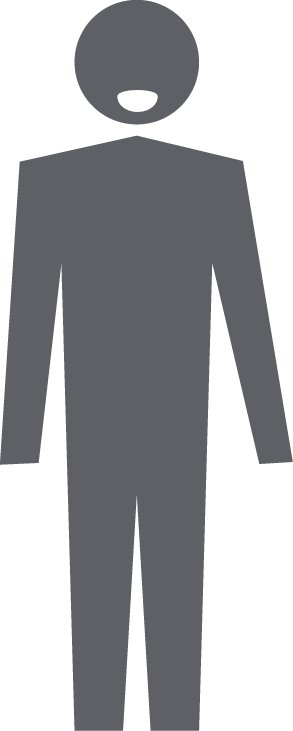 [Speaker Notes: As church leaders,  we often focus on the joy of leadership. Pastors have the potential to influence change and impact people. We are energized. We experience joy!]
THE JOY OF LEADERSHIP
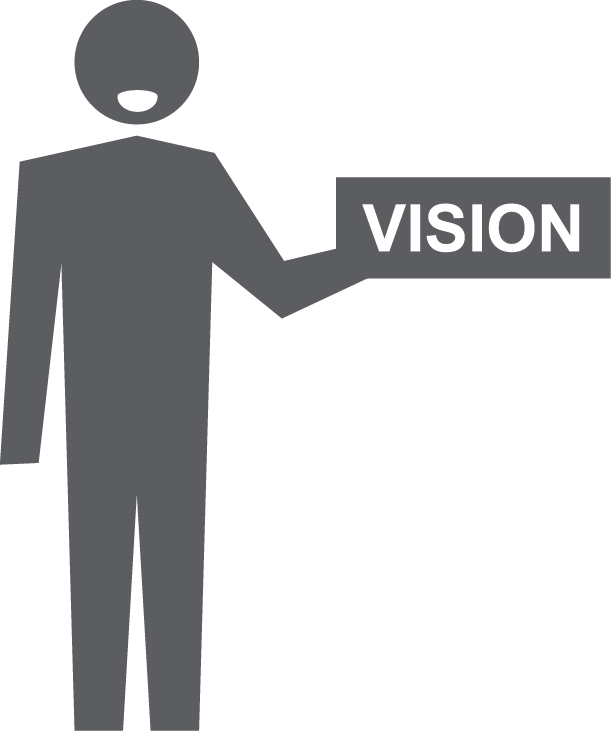 [Speaker Notes: A renewed passion for growth and effectiveness grips us. We committed to make it happen! We sense a vision from God for the future of the congregation. The vision is right, we believe.]
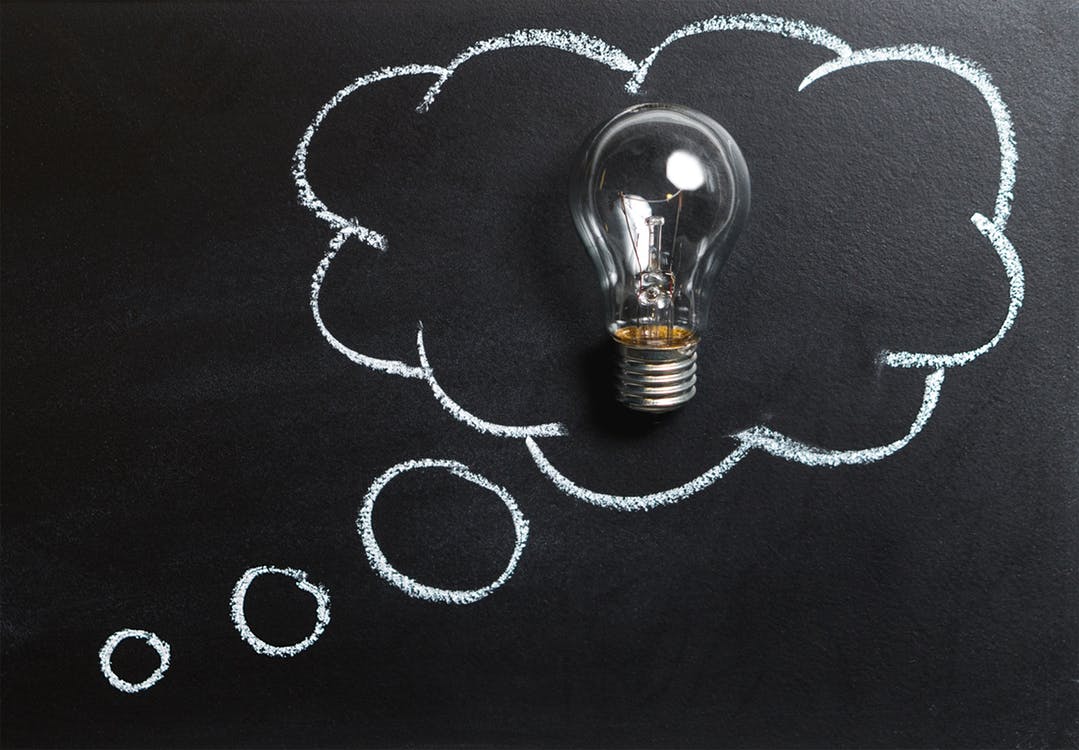 “Blessed is the LEADER 
who is captured by a big, 
God-inspired vision!”
[Speaker Notes: A vision is necessary for the people we lead. “Blessed is the person who is captured by a big, God-inspired” vision, and is willing to pay the price to see that vision comes true.”]
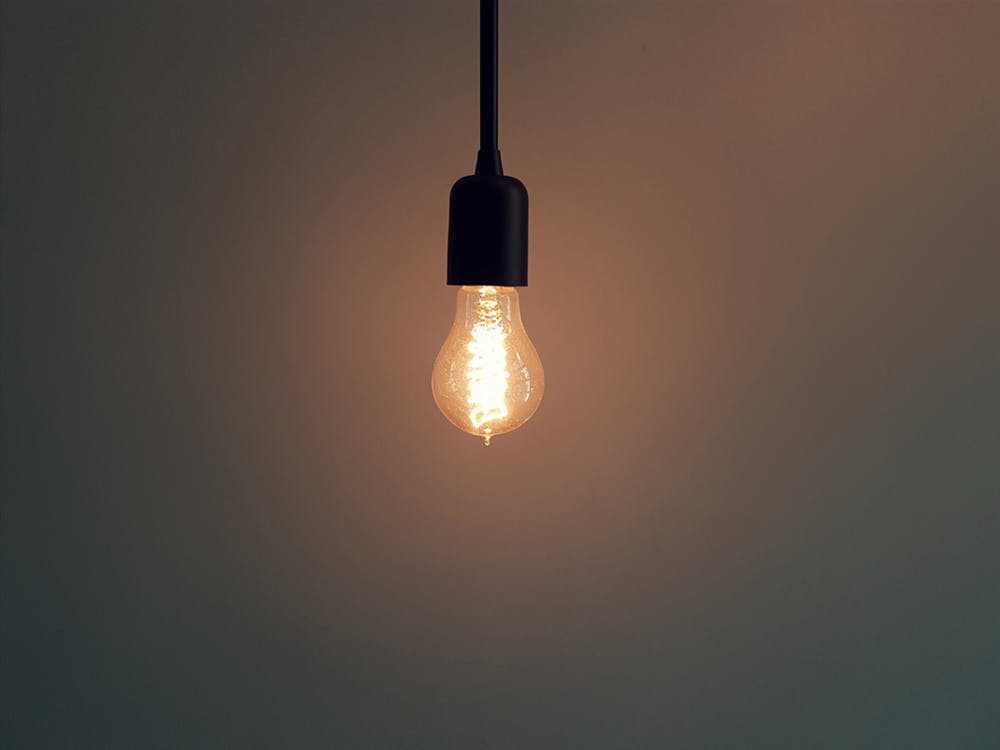 “VISION” has to do 
with seeing things clearly and at a great distance.
[Speaker Notes: Regarding the “vision” thing, remember that “vision” has to do with seeing things clearly and at a great distance.”]
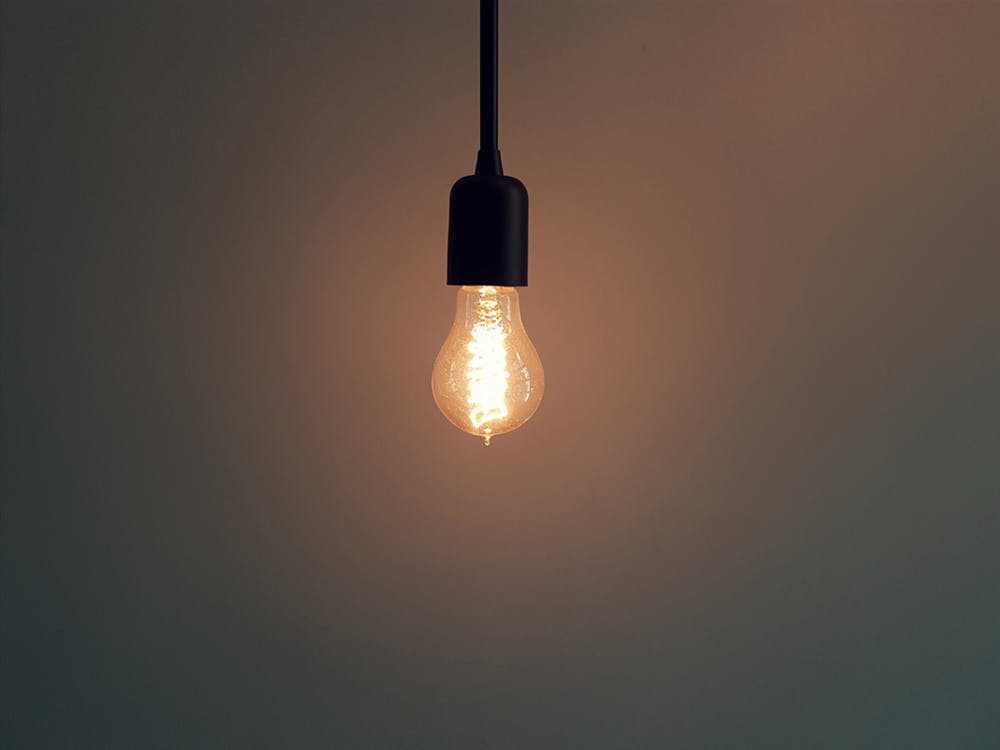 A VISION is a consuming, passionate, and compelling inner picture.
[Speaker Notes: A vision is a “consuming, passionate, and compelling inner picture.”]
THE PAIN OF LEADERSHIP
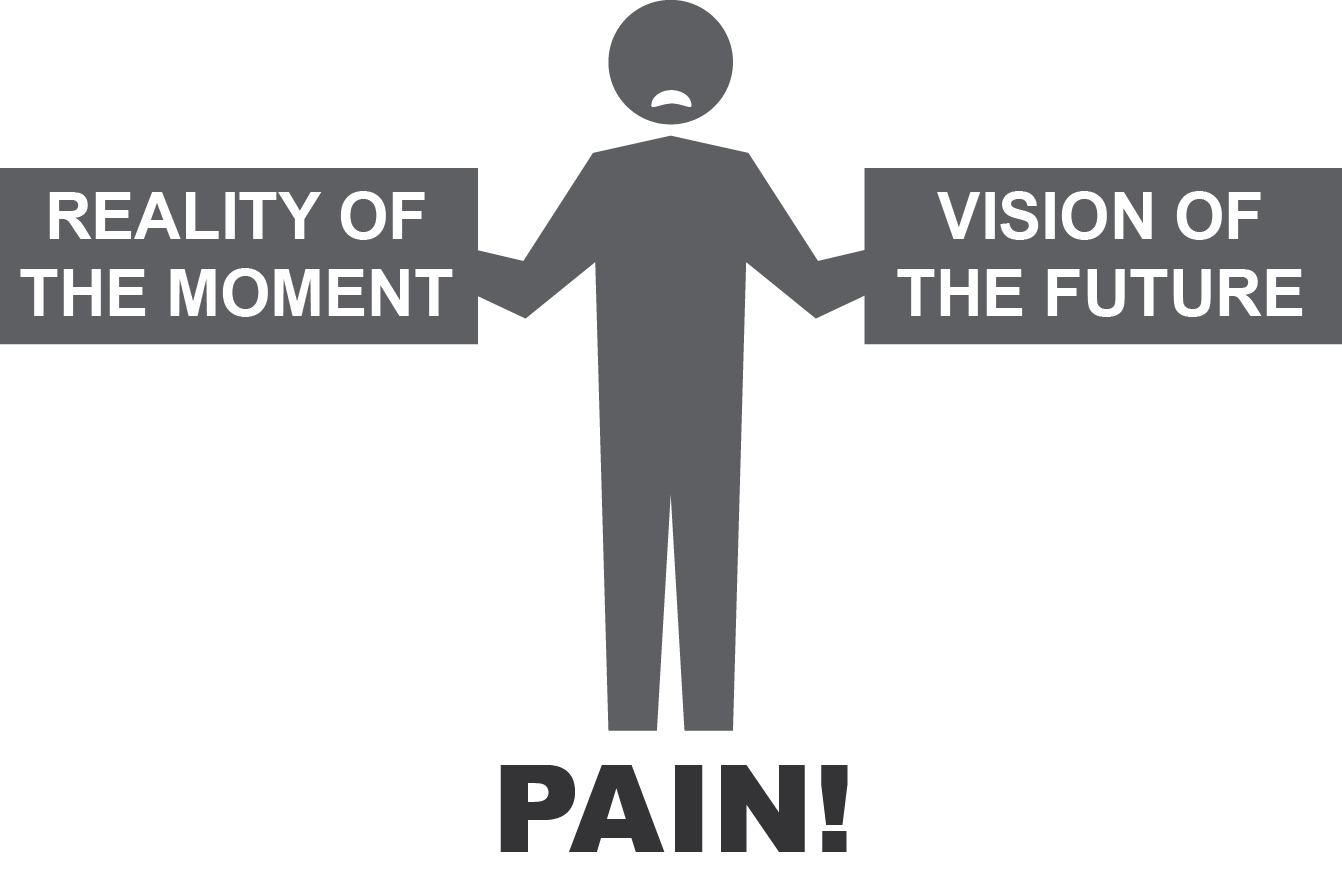 [Speaker Notes: Two illustrations frame our discussions today regarding tension and transitions faced by the leaders in faith communities. 

The “Stick Man” holding tenaciously (and painfully) to both the “preferred future” verses “present realities.” And then...! Something happens! We encounter the “realities of the present.” Finances. Circumstances. Government. But most often, we encounter the “reality” of “good and godly people and a younger generation of Christians who differ and sometimes collide with the leader on the “vision of the future.” 
Pain often results in leading others who differ with us as leaders. 
How can we lead decisively, especially in times of conflict over vision, when decisions need to be made – even when continuing differences exist?]
FORGET THE PEOPLE?
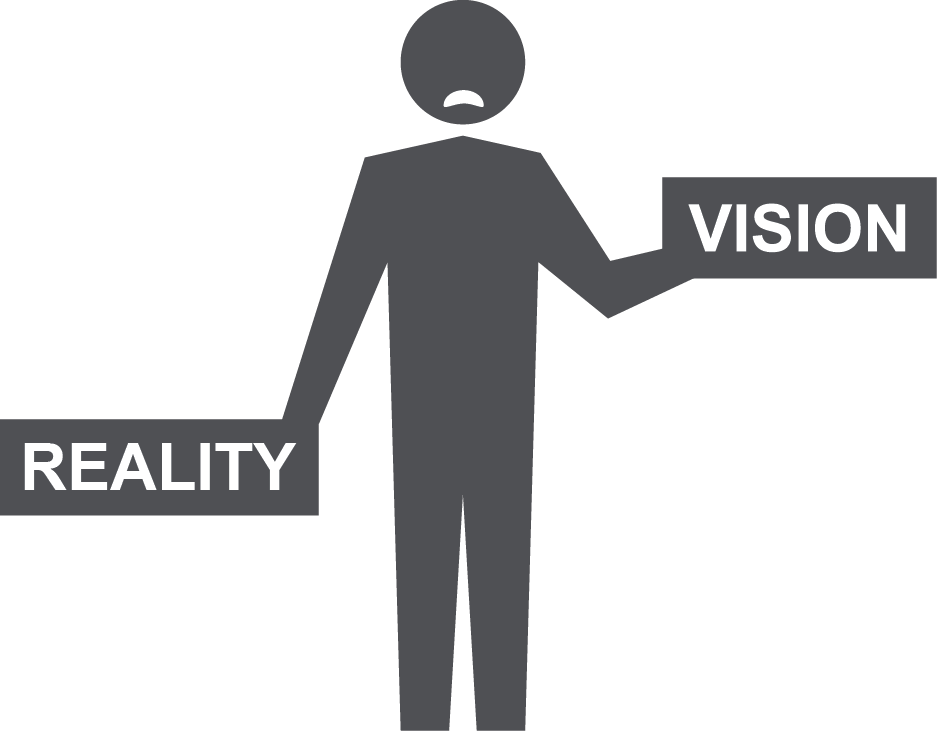 [Speaker Notes: If we relax the other arm and let go of the reality of the present situation, we are soon voted down or voted out at the next annual meeting!
It is in holding, intentionally, to both vision and reality that the possibility exists for leaders to move from vision to action and with this intentionality comes both joy and pain for the leader. 
Why? Sooner rather than later, Christian leaders are jolted when we experience this reality.  Good and godly people often differ on how to reach mutually desired goals, and a younger generation of Christians in our congregation think differently about the way forward for the congregations. 
Sometimes, these good and godly people, and the millennial’s COLLIDE ... and a faith community is divided, the kingdom of God suffers and Satan laughs.]
FORGET THE VISION?
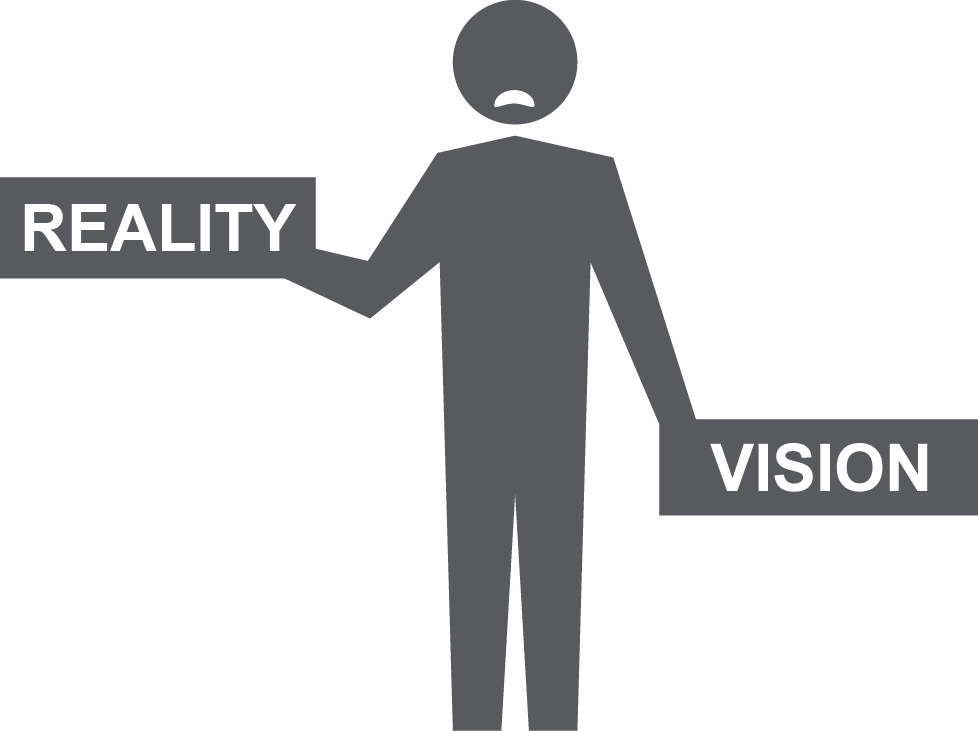 [Speaker Notes: We are stunned when those with whom we work reject the vision that is cast or challenge the vision as it is presented. 

The tension in holding on to our vision and to the reality of the present situation often produces pain. There is sadness on my face and pain in my heart!
If we relax one arm and let go of the vision, we drift along with no direction.]
“LEADING FOR CHANGE IS NOT THE SAME AS EXERCISE OF POWER.” 
-George McGregor Burns-
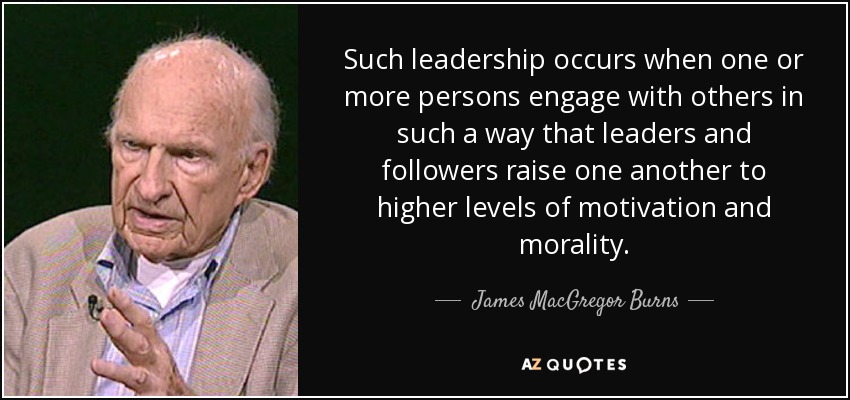 [Speaker Notes: We know that “leading for change is not the same as the exercise of power” (George McGregor Burns, LEADERSHIP 9-28). 
Christian leaders don’t point loaded guns to the heads of the followers, to get them to do things they might not otherwise do. That is not practicing leadership; it is exercising power.
 
True leadership only exists if people follow when they have the freedom not to.]
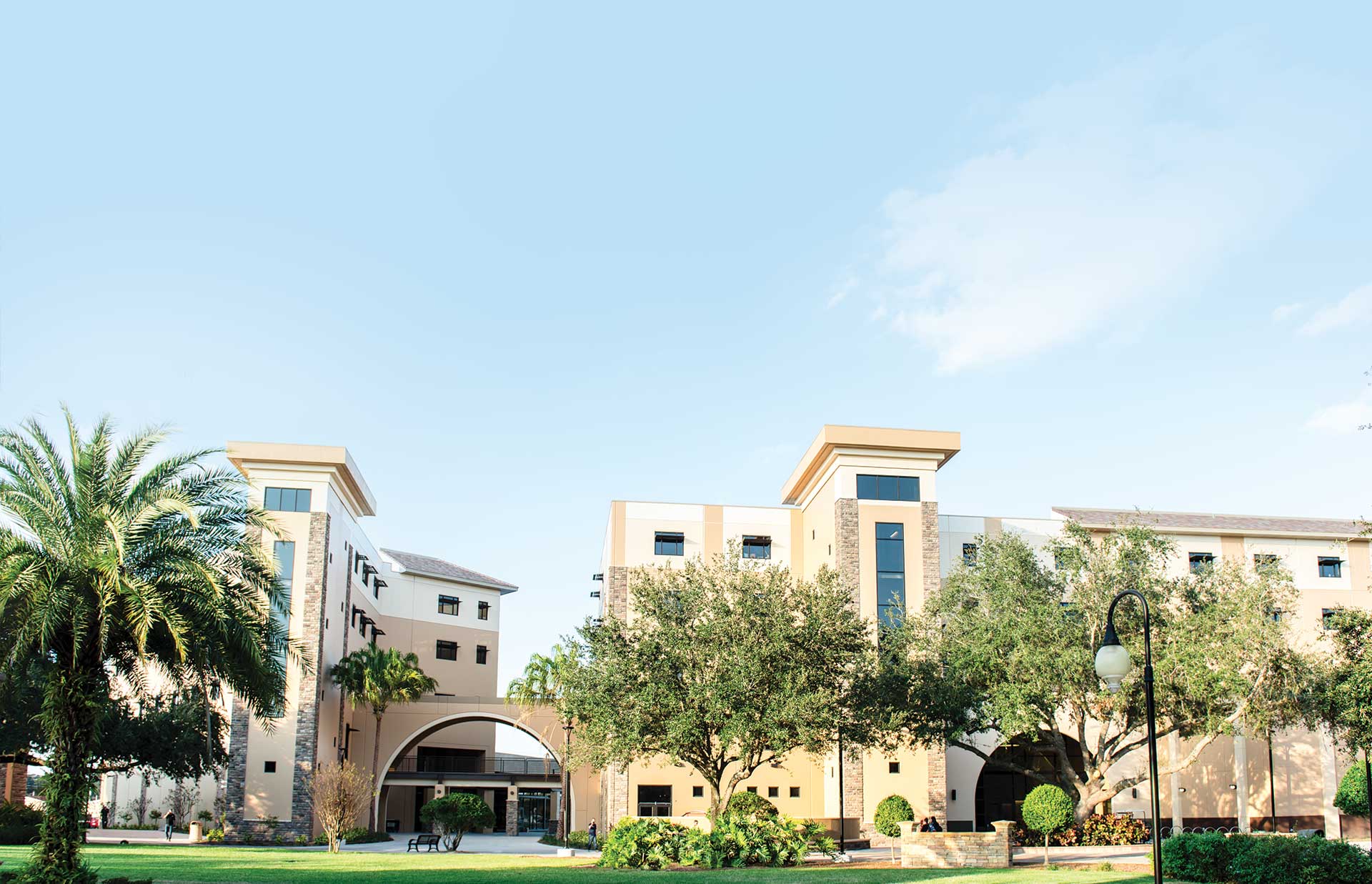 LEADERSHIP IN FAITH COMMUNITIES…THE TRANSFERENCE OF VISION!
[Speaker Notes: These visionary leaders find ways to transfer these dreams to their people. They understand that the test of true leadership is the transference of vision.]
Good and godly people and a younger generation of Christians most often collide with their leaders over MISSION, TRADITIONS, VISION, VALUES, PRIORITIES AND PROGRAMS.
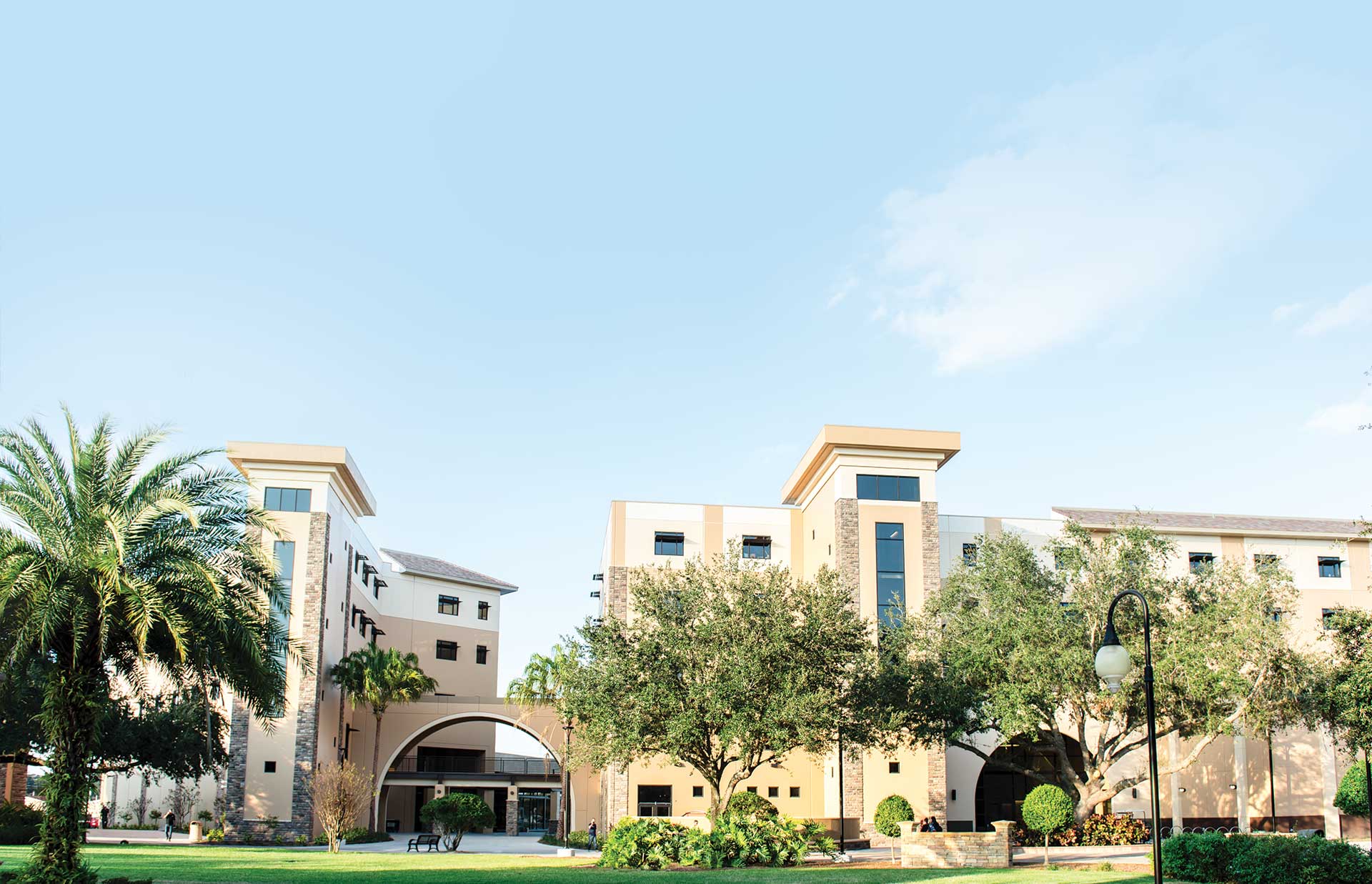 [Speaker Notes: SEE SLIDE:   GOOD AND GODLY PEOPLE AND A YOUNGER GENERATION OF CHRISTIANS MOST OFTEN COLLIDE WITH THEIR LEADERS OVER MISSION, TRADITIONS VISION, VALUES, PRIORITIES AND PROGRAMS IN A FAITH COMMUNITY!]
?
How do we LEAD 
decisively and faithfully  
when tensions arise 
over change & transitions?
[Speaker Notes: So how do we lead with the mind of Christ when tensions arise over change and transitions? 

The role of the visionary leader is to engage the congregation in shaping the new vision, and affirm passionately the core convictions. 
Where do these disagreements and collisions take place most often in a local church? 
Consider the following Lifespan graph of faith communities.]
Life Stages of a Local Church
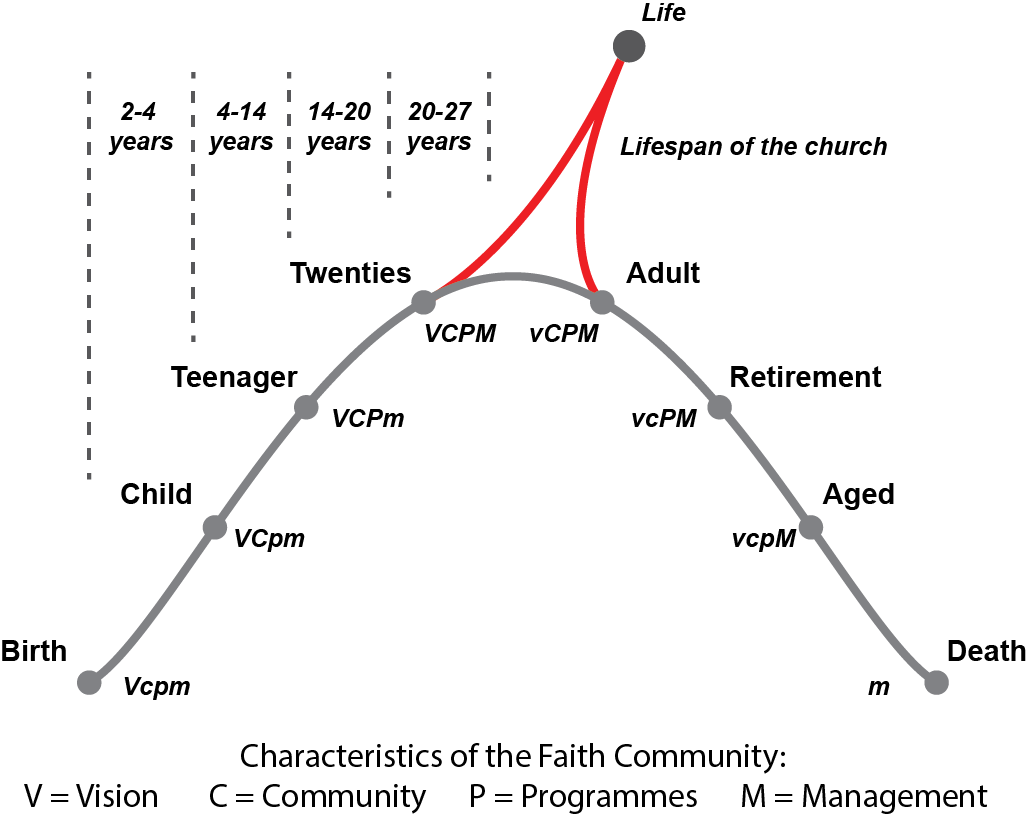 [Speaker Notes: LIFE STAGES OF A LOCAL CHURCH
CHARACTERISTICS OF A FAITH COMMUNITY:     VISION
					                                            COMMUNITY
									          PROGRAMS
									          MANAGEMENT
THE MOST CRITICAL POINT IN THE LIFE CYCLE….!]
Change is inevitable. Problems arise in theTRANSITIONS.We want and needfor these transitionsto be transformative;not destructiveand divisive.
[Speaker Notes: CHANGE IS INEVITABLE.
PROBLEMS ARISE IN THE TRANSITIONS.
WE WANT AND NEED FOR THESE TRANSITIONS TO BE TRANSFORMATIVE;
NOT DESTRUCTIVE AND DIVISIVE.]
Anchor # 1:
Speak Gracefully
—Ephesians 4:29—
Issue:
“Watch the words we speak”Principle:  
Words we speak can bless 
or “destroy” people
[Speaker Notes: Anchor #1: SPEAK GRACEFULLY. Ephesians 4:29 
	Issue: “Watch the words we speak.”
	Principle: Words we speak can bless or “destroy” people.]
As leaders, through the words                    we use, we either: 
  
Encourage or discourage…

Lift them up or put them down… 

Speak positively or negatively…

Focus on “them” or focus on self.
[Speaker Notes: “What comes out of my mouth reflects what is in my heart,” so Jesus states in the Gospels. 
                                                               As leaders through the words we use, we either: 
                                                              Encourage or discourage those with whom we work.
                                                               Lift them up or put them down.
                                                               Speak positively or negatively about them.
                                                               Reflect cultural sensitivity or cultural “blindness” to them.
                                                               Focus on “them” or focus on self.]
?
How do others feel when they leave my  presence?

	Stronger or weaker?
	Larger or smaller?
   Confident or “scared”? 
	Understood or misunderstood?
	Affirmed or manipulated? 
Blessed or “destroyed”?
[Speaker Notes: I often ask myself: how do others feel when they leave my presence? 
                                             Stronger or weaker?                                              Larger or smaller about themselves? 
                                             Confident or “scared”? 
                                             Understood or misunderstood? Affirmed or manipulated?                                              Blessed or “destroyed”?]
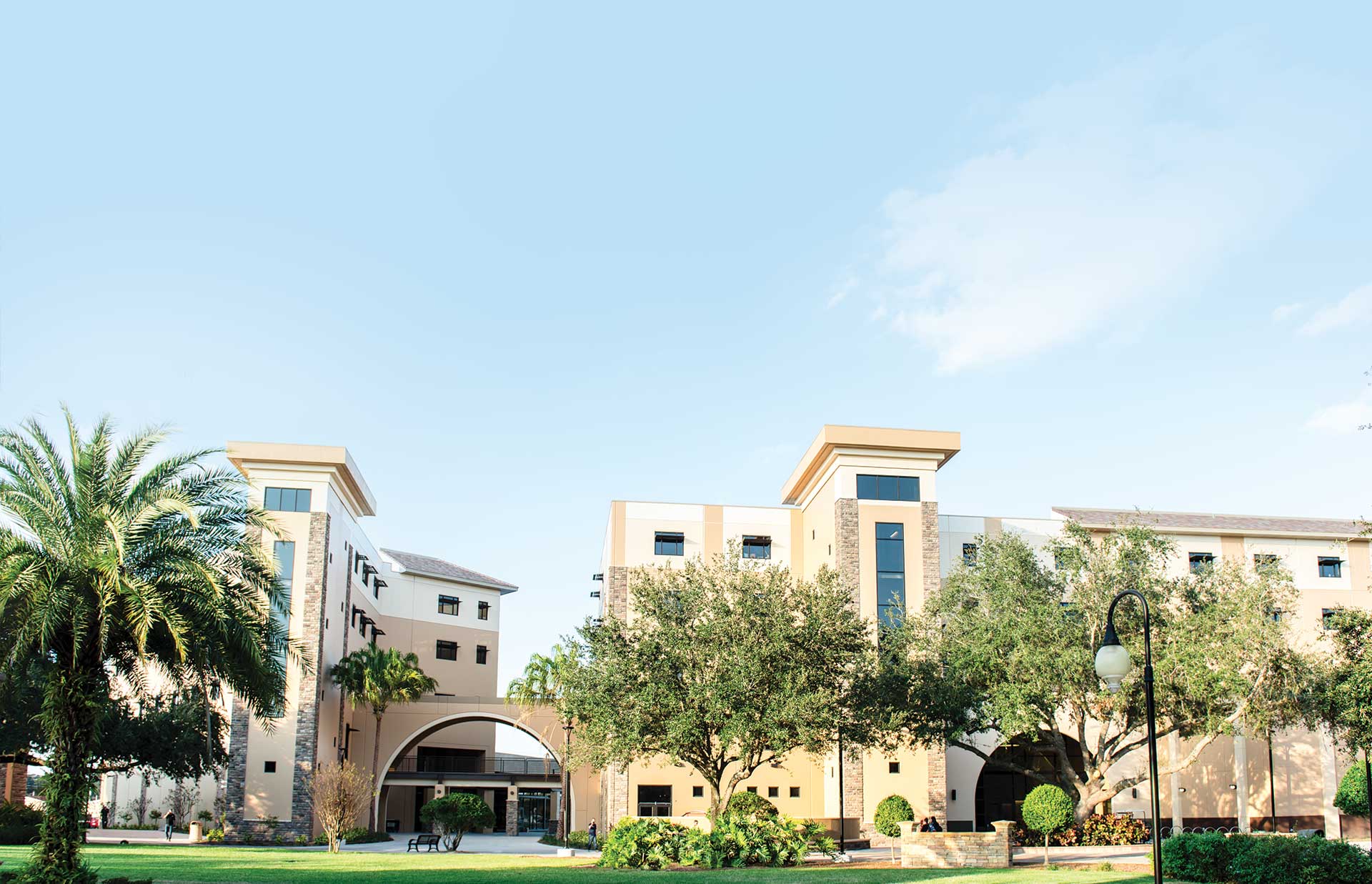 PRAISE to CRISTICISM ratio
80-90% 
praise or positive statements 
10-20% 
criticism or negative statements
-Sven Walroos, clinical psychologist.
[Speaker Notes: “The praise to criticism ratio with others with whom we work should be at about 80-90% praise or positive statements to 10-20% criticism or negative statements.” Good advice from Sven Walroos, Scandinavian clinical psychologist.
According to Ephesians 4:29, God uses the words we speak to others within the Body of Christ to extend His grace through us to them! 
 	What a powerful and probing thought!
Remember, the words we speak to those with whom we work especially those who differ and even collide with us, can bless them or destroy them. 
         Choose to bless them!]
Anchor # 2:
Live Gratefully
—1 Thessalonians 5:18—
Issue:Comparison is the root of inferiority Principle:“Don’t complain. Be grateful”
[Speaker Notes: READ SLIDE AND SCRIPTURE PASSAGE]
COMPARISON
robs us of joy, relationships, confidence and peace.
In the process, it saps our energy 
and drains us of enthusiasm.
[Speaker Notes: Comparison is so pervasive in our society – in the workforce, the family, the local church or region, in our communities and particularly within ourselves. 
We can feel good about ourselves – our gifts, talents and abilities – until we compare ourselves with the gifts, talents and abilities of other people. 
We can believe our co-workers are adequate for the jobs we give to them until we compare their work – creativity, innovation, energy, collegiality – with others. 
COMPARISON     ROBS US OF JOY RELATIONSHIPS, CONFIDENCE AND PEACE.
                              IN THE PROCESS IR SAPS OUR ENERGY AND DRAINS US OF ENTHUSIASM.]
Gratitude is the 
“life-giving” antidote to the negative impact 
of comparison
[Speaker Notes: Comparison can transform us from being a delightful district leader or local church pastor into a preoccupied, dejected, negative and disgruntled individual that other people only endure. 
                                     What is the antidote to comparison? Gratitude! Thankfulness! Appreciation! 
                                    We can choose to accept the people and provisions God in His wisdom has given to us. 
                                    We can choose to bring out the best in others through seeing the best in them. 
                                    In every situation, we can choose to be grateful, believing that God is in the midst of all that we are doing (I. Thessalonians 5:18). 
                                    Gratitude is the “life-giving” antidote to the negative impact of comparison.]
Anchor # 3:
Listen Intently
—James 1:19—
Issue: “Seek first to understand”PRINCIPLE: Understanding, not agreement, 
is the key to conflict management
[Speaker Notes: READ SLIDE AND SCRIPTURE PASSAGE
As a leader I may be a good administrator. However, I must be a great listener. 
        James 1:19 admonishes us to “quick to listen, slow to speak…! 
           I can listen for understanding. And listen for what is said. Also, I need to listen for what is not said. 
   Listening to the people with whom I work values them. They deserve to be heard. They may have the spiritual gifts needed to move the vision to action. 
                 Remember, understanding not agreement, is the key to conflict management.]
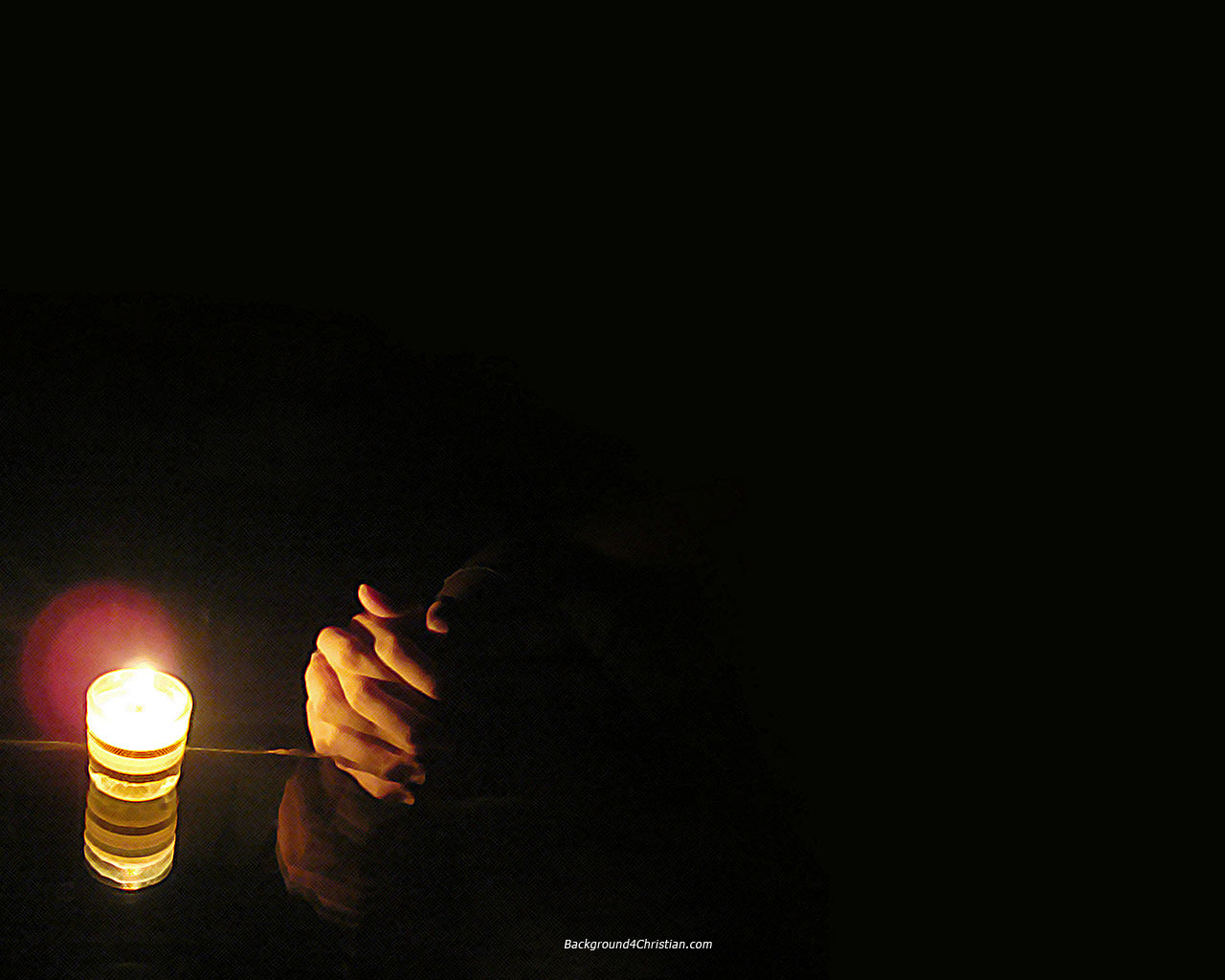 Theological vision 
 precedes 
organizational vision.
[Speaker Notes: “Holiness people can have honest and intense differences. 
                                  I can tell you, after 35 years in higher education administration that good and godly people and a younger generation of Christians sometimes collide with their leaders over vision. And you have similar testimonies! 
                                 This is why I have come to see that theological vision (what I believe about people / what I “see” in them)
                                 precedes organizational vision. ***(What I want for the church, district, field or region.)
                                 “God give me your eyes to really ‘see’ the people with whom I work.”]
Growth producing questions:
 “What can I learn?”  
 “How can I change?”

 Growth inhibiting questions: 
 “Why me?”
 “What if…?”
[Speaker Notes: In conflict situations with Christians in our congregations, I have learned to ask two growth-producing questions: 
                                                                         “What can I learn? How can I change?”
Likewise, I have learned at least two growth-inhibiting questions:
                                                                           “Why me? What if…?”
The questions make the difference in the outcomes: I, as the leader, can learn and change, even if others do not.]
Anchor # 4:
Forgive Freely
— Luke 23:34 —
Issue: Be proactive in extending forgivenessPRINCIPLE: A spirit of forgiveness transforms 
and empowers leaders
[Speaker Notes: One of my profound life lessons is this: forgiveness has little to do with the external environment around me, and everything to do with my “internal” condition! 
          Extending forgiveness does not wait for the “other” to request forgiveness. Remember the example of Jesus on the cross: “Father, forgive them, they know not what they do.” 
          Was Jesus naïve? Did he really believe that those who were killing him did not know what they were doing? No!                                  
          Did Jesus believe that by extending forgiveness, those who were slandering him and hurting him would cease their activity? No!]
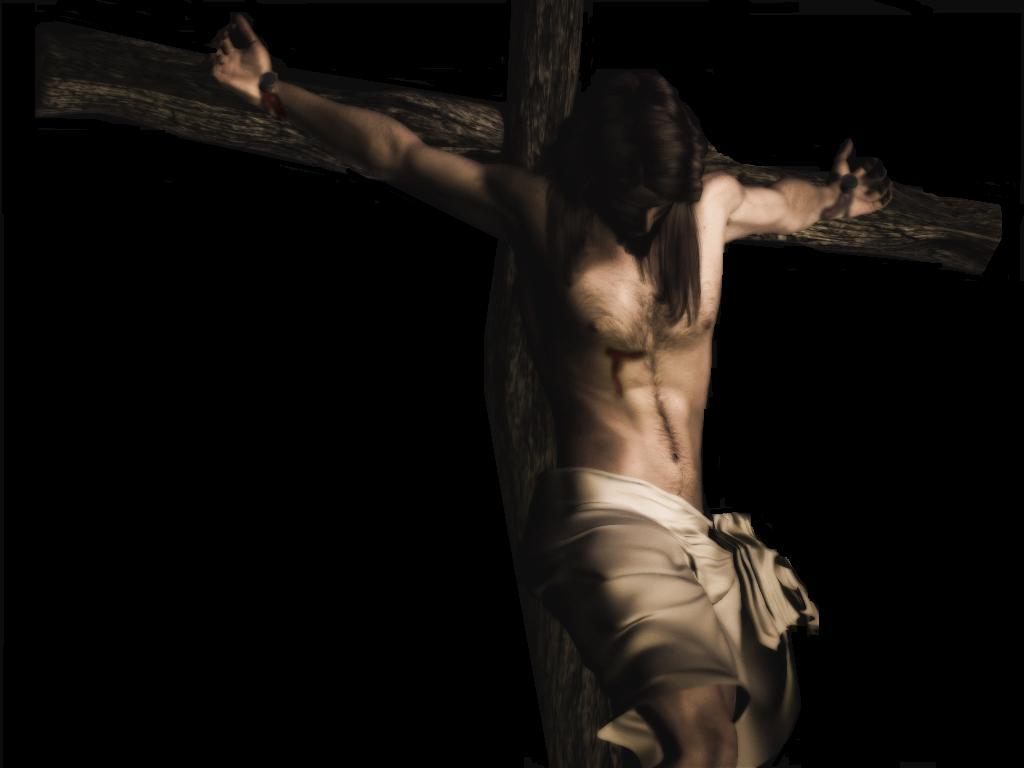 “Father, forgive them, for they do not know what they are doing.”
Luke 23:34 (NIV)
[Speaker Notes: Jesus was not going to permit what others said against him or the evil they did against him to create a bitterness or resentment within him and thereby create a rupture on the relationship with God His Father. It simply was not worth it! 
                                                                             “Father, forgive them, they know not what they do!” 
                    Extending forgiveness frees me from bondage to the other person. Too often, we permit persons who have offended us to control us.]
Anchor # 5:
LEAD Decisively
— Romans 12:8c —
ISSUE:Christian leaders combine deep humility, 
clear vision, and intense resolvePRINCIPLE:Our holiness testimony is reflected in and through the way we make and implement decisions
[Speaker Notes: READ SLIDE AND SCRIPTURE.
It is in the tension within a faith community between our preferred future and the present reality that our decision making as leaders most often takes place. 
    It is in this context that we live, work and lead. 
If holiness of heart does not reflect itself in these situations where good and godly people differ over vision and values, then our holiness testimony is only a doctrine and not a Life within us! 
Respecting our brothers and sisters in Christ, especially those with whom we differ— even collide with us—is at the heart of what it means to lead with the Mind of Christ. 
It is in these times of conflict over vision and values that decisions will need to be made —even when continuing differences exist. And, in these times, we will lead—lead decisively—but from our knees and often with a weeping heart! 
Again, at some point in our leadership responsibilities, decisions have to be made. Decisions made after prolonged individual and collective prayer. Decisions made with fierce resolve and deep humility.]
They give passionate attention 
to the leadership roles of:

 Dreaming and planning
 Organizing and administering
 Motivating and encouraging
 Evaluating and reviewing
[Speaker Notes: Pastors are the catalysts for evangelism and discipleship, change and action in the local congregation.
       If decisive leaders are to move from the preferred vision to achieved results, they must give passionate attention to the leadership roles of: 
       Dreaming and planning. Organizing and administering. Motivating and encouraging. Evaluating and reviewing.  
      The apostle Paul challenges us, “if (your gift) is leadership, let him govern diligently” (Romans 12:8c)]
PLANNING CYCLE
1.Understand your mission:
OVERARCHING
MISSION STATEMENT
4. Implement 
your plan:
COMPREHENSIVE IMPLEMENTATION PLAN
Continually review and revise your strategy
REVIEW AND REVISE
3. Develop your goals:
PERSONAL PROFESSIONAL GROWTH GOALS
2. Assess your situation:
SITUATION ASSESSMENT
PLANNING CYCLE
[Speaker Notes: Let’s focus for a few moments only on the critical leadership function of dreaming and planning.]
We move ahead – decisively – through: 

PRAYER, with them, for them and for “me” as leader; 

COLLABORATION, involving them when and where we can in the process; and with 

GRATITUDE, thanking God, and “them” for their gifts, talents, abilities and testimonies of faith.
[Speaker Notes: Sometimes, perhaps often, we must move ahead without everyone within the community agreeing with the vision or direction to be taken. 
How do we move ahead, decisively, in these painful situations while, at the same time, show Christian respect to those who differ with us?                We move ahead  decisively –
                          THROUGH  prayer, with them, for them and for “me” as leader;                          THROUGH collaboration, involving them when and where we can in the process; 
                          and WITH GRATITUDE, thanking God, and “them” for their gifts, talents, abilities and testimony of faith in Jesus as Lord. 
In this spirit of humility and brokenness, we move ahead:                           Confidently – believing that God is working in the midst of this difficult situation, and decisively, not with paralysis or uncertainty, but with the conviction that God has spoken his word of vision and direction. A conviction that He will continue to lead His people to action even though the circumstances or attitudes may not give evidence of His work at the present time. 
This is leading with the mind of Christ – leading decisively in the midst of complex and difficult situations. 
Remember, the BIG question for Christian leaders: “How can my ministry of Christian leadership enable others to fulfill their ministry to each other and their mission in the world?”]
Anchor # 6:
Love Deeply
—1 Thessalonians 2:7—
ISSUE:Value people not power (or position)PRINCIPLE:The evidence of leadership is seen
in the lives of the followers
[Speaker Notes: read slide and scripture.
Caring for others is the mark of greatness, not decisiveness. Paul reminds his follows in I Thessalonians 2:7 that “we were gentle among you, like a mother caring for her little children.”]
Leaders who inspire others…_____ #1.  Set Clear Standards 
              (or Expectations)___ #2.	Expect the Best___ #3.	Pay Attention___ #4.	Encourage People___ #5.	Tell the Story___ #6.	Celebrate Together___ #7.	Set the Example
ENCOURAGING THE HEART	James Kouzes and Barry Posner
[Speaker Notes: One book on encouraging those with whom we work tells us how to encourage the hearts of our co-workers: 
	#1.  Set Clear Standards 
	#2.  Expect the Best 
	#3.  Pay Attention 
	#4.  Encourage Often 
	#5.  Tell the Story. 
	#6.  Celebrate Together. 	
	#7.  Set the Example.
See other suggestions in the book, ENCOURAGING THE HEART by Kouzes and Posner]
Anchor # 7:
Pray Earnestly
— 1 Thessalonians 5:17 —
Issue: Some issues are resolved only through prayer 
and dependence on GodPrinciple:Recognize that God can work in us 
to become the change we desire to see in others
[Speaker Notes: READ SLIDE AND SCRIPTURE
Holiness leaders know that we do not have the power to change others. Change can take place, however, within us!
                          In the midst of experiencing honest and intense differences between good and godly people, the “pray-er” can be changed and transformed!   
                          Conflict situations can produce growth. They can also inhibit growth in the lives of leaders. 
                          Before God in prayer, we seek answers from Him to these two questions: what can I learn; how can I change?]
In the midst of experiencing honest and intense differences
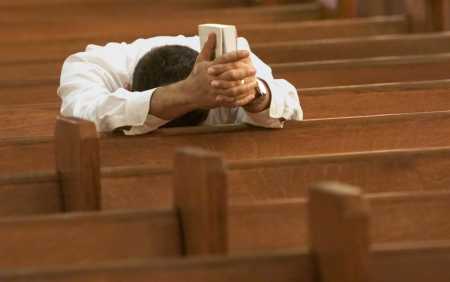 between good and godly people, the “pray-er” can be changed and transformed!
[Speaker Notes: In so asking, and seeking God’s answers to these two questions for our lives as leaders, we are changed! Increasingly, we become the change, by God’s grace, we desire to see in others.
         Others around us may or may not be impacted by what happen within us. But, what happens to us is transformative! 
	We grow. We change. We mature. We increasingly exemplify the change we desire to see in others! 
 	And, in the process, we experience the peace of God which transcends understanding. In the process, we are “freed” from insisting on change within others. 
	Through earnest prayer, caring leaders asks the right questions, and trust God with the results...even as we are changed in the process! Amen!]
“Leaders with the mind of Christ seek to humbly lead others, for the purpose of inspiring and enabling them, through teaching and example, to live their lives under the Lordship of Christ, and to understand, accept, and fulfill their ministry to each other, and their mission in the world.”ELF- Definition of Christian Servant Leadership
[Speaker Notes: “Leaders with the mind of Christ seek to humbly lead others, for the purpose of inspiring and enabling them, through teaching and example, to live their lives under the Lordship of Christ, and to understand, accept, and fulfill their ministry to each other, and their mission in the world.”ELF- Definition of Christian Servant Leadership]
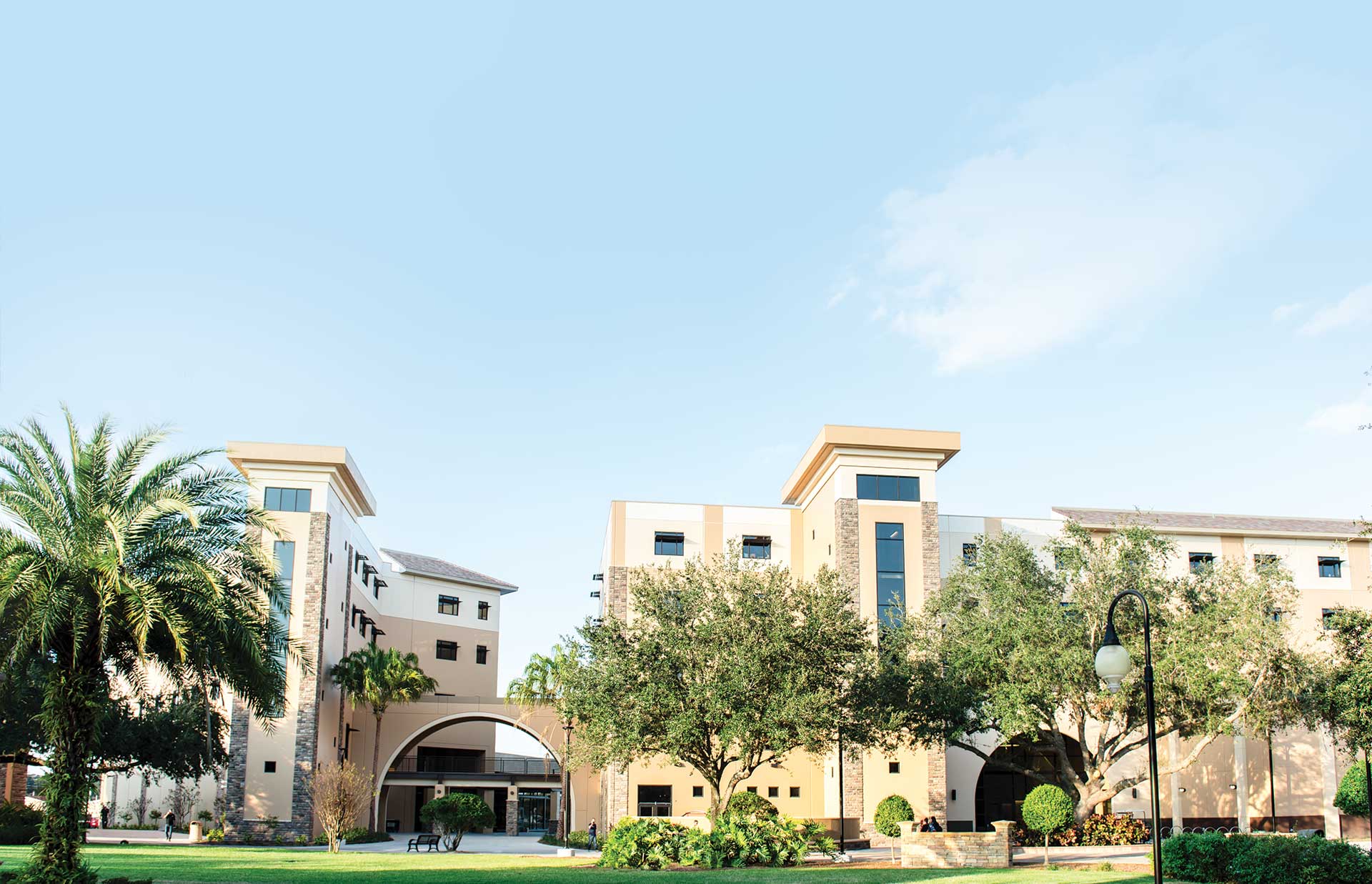 Anchors hold the servant leaders steady in the tensions and transitions in our leadership responsibilities:1. Speak Gracefully. Watch our words2. Live Gratefully.  Don’t complain, be grateful3. Listen Intently. Seek first to understand4. Forgive Freely.  Be proactive in  forgiving 5. Lead Decisively. With vision, humility and resolve6. Love Deeply.  Value people, not power7. Pray Earnestly.  Become the change
[Speaker Notes: ANCHORS HOLD US STEADY IN THE TENSIONS AND TRANSITIONS IN OUR CONTEMPORARY MINISTRY:
1. Speak Gracefully. Watch our words2. Live Gratefully.  Don’t complain, be grateful3. Listen Intently. Seek first to understand4. Forgive Freely.  Be proactive in  forgiving 5. Lead Decisively. With vision, humility and resolve6. Love Deeply.  Value people, not power7. Pray Earnestly.  Become the change]
?
Question #1
Which of these seven anchors 
is your greatest strength?
[Speaker Notes: IN CONCLUSION 
I leave you with these questions: 
Which “Anchor” is your strength? Be honest with yourself and God. 
 It’s vitally important for us to affirm our strength even as we acknowledge our need.
 Build on your strength.]
?
Question #2
On which one of these “anchors” do you need most to focus in your contemporary leadership ministry?
[Speaker Notes: Which one of these “essentials” or “anchors” do you need most right now in your leadership assignment? Work on your need. 
	Pray for that specific anchor you need, and give thanks for strength He has given to you as you lead your people from vision to action to results. 
As you experience the tension between the vision God has given you and the reality of your present situation, in which of these areas do you most need God to hold you steady?
	 As you embrace tension and transitions and move from vision to results, what is your greatest need?]
?
Question #3
What difference would it 
make in your ministry if 
you intentionally embrace 
this anchor?
[Speaker Notes: ONE MORE QUESTION. WHAT DIFFERENCE WOULD IT MAKE IN YOUR MINISTRY IF YOU INTENTIONALLY EMBRACE THIS (WEAK) ANCHOR?]
“Our testimony of faith in 
Jesus Christ must increasingly inform and transform the 
way we lead and live 
in our homes 
and organizations.”
[Speaker Notes: AS CHRISTIAN LEADERS, “OUR TESTIMONY OF FAITH IN JESUS CHRIST MUST INCREASINGLY INFORM AND TRANSFORM THE WAY WE LEAD AND LIVE IN A FAITH COMMUNITY”]
III. Questions & Discussion
Dr. Edward LeBron Fairbanks
www.BoardServe.org